כיצד המרחב האקדמי יכול להוות עוגן להצלחה והשתלבות סטודנטים/ות מהחברה הערבית בהשכלה גבוהה?
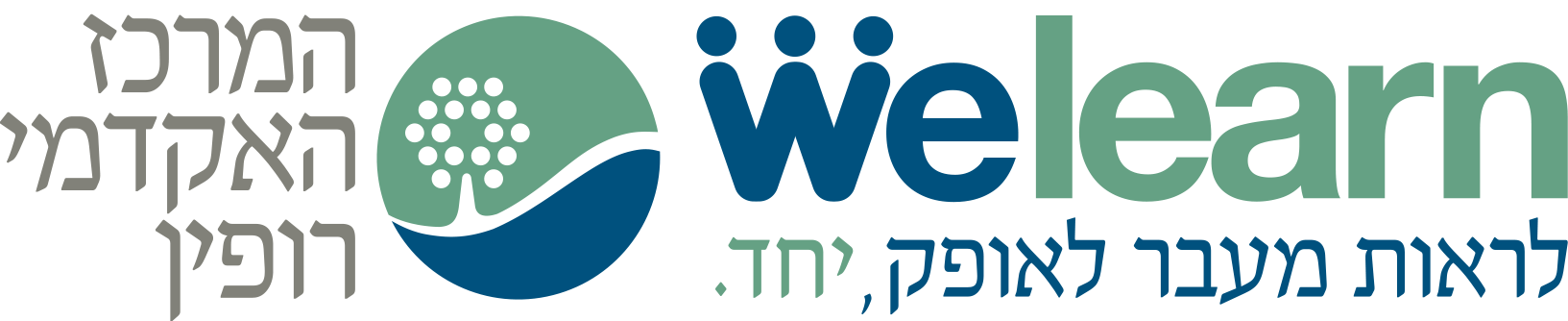 ד"ר אלנאבולסי רג'דה
מרצה וממונה מוסדית על סטודנטים מהחברה הערבית-
דיקאן הסטודנטים- המרכז האקדמי רופין
מטרת ההרצאה
אציג כיצד המרחב האקדמי יכול להוות עוגן להצלחה והשתלבות סטודנטים מהחברה הערבית.

 באמצעות מערך הסיוע הייחוד במרכז האקדמי רופין שנבנה בשש השנים האחרונות.

 מחקר הערכה- המדגיש חשיבות תפקיד האקדמיה ביצירת מערך סיוע מותאם ומודע להקשר:
                                      התרבותי, החברתי, המגדרי, המעמדי, הסוציו-פוליטי
(ד"ר אלנאבולסי רג'דה וד"ר עופר שנער-לבנון)
מחקר הערכה
המרכז האקדמי רופין, באמצעות דיקאן הסטודנטים, יצר ומפעיל מגוון מענים מותאמים הקשר:  חונכות, שיעורי עזר, סדנאות ומיומנויות למידה, תגבורי שפה, אירועים חברתיים ועוד).

בשנת 2020, בוצע מחקר הערכה במטרה לבחון את הקשרים בין קבלת שירותים ובין ההישגים הלימודיים והשתלבות באקדמיה, תוך בחינת מערך הסיוע, כיצד נבנה ומי מנגיש.

המדגם : נתונים מ- 343 תיקים של סטודנטים ערבים אשר למדו במרכז האקדמי רופין בין השנים 2013-2019.
   עיבוד הנתונים נערך בעזרת תכנת SPSS v. 25.0. 


שאלות המחקר: 
האם קבלת סיוע נמצא קשורה עם ממוצע ציונים גבוה יותר? 
האם קיימים הבדלים בין סוגי הסיוע השונים מבחינת תרומתם להסבר גובה הציון?

ניתוח הממצאים באופן ביקורתי תוך התייחסות לקונטקסטים הסובבים חיי הסטודנט הערבי
ממצאים ומשמעותם בתוך קונטקסט?
במחקר נמצא כי סיוע כלכלי תורם להישגים הלימודיים 
תחולת העוני בקרב המיעוט הערבי בישראל גבוהה במיוחד ועמדה על 45.3% נכון לשנת 2018 (אנדבלד ואחרים, 2019). 
כלומר, קיים סיכוי גבוה לכך שהסטודנטים סובלים ממצוקה כלכלית ועל כן סיוע כלכלי הוא הכרחי.

סיוע לימודי נמצא כי קשור דווקא בירידה בממוצע הציונים
שני הסברים אפשריים: 
ראשית, ייתכן כי מי שמלכתחילה פונה לקבלת סיוע לימודי מתקשה בתחום הלימודי ולרוב דור ראשון להשכלה גבוהה. 
שנית, יש מקום לבחון את אופי והיקף הסיוע, את מידת התאמתו לסטודנטים אלו ועל ידי מי ניתן. 

מגדר- שיעור הנשים מקבלות הסיוע גבוה באופן מובהק משיעור הגברים מקבלי הסיוע 
ההסבר לכך נעוץ בציפייה התרבותית מן הנשים "להצדיק" את הימצאותן במרחב הציבורי (השכלה ותעסוקה) על חשבון תפקודן במרחב הפרטי (הבית והמשפחה). 
הסבר נוסף, דווקא משום שהסטודנטיות נדרשות להשקיע משאבים במרחב הפרטי, הן זקוקות לסיוע רב יותר על מנת להצליח במרחב הציבורי (Erdreich, 2016).
תובנות ולקחים: תפקיד מרכזי לאקדמיה ביצירת מרחב מודע קונטקסט
ליווי, מתן ארגז כלים, מיומנויות למידה וסיוע מהצעד הראשון באקדמיה תוך מודעות לפערים איתם מגיעים:
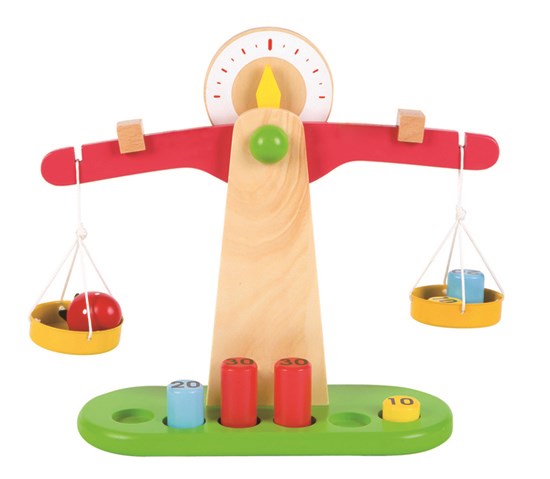 מצב כלכלי ירוד ועוני
תחושת ניכור תרבותי וזרות בקמפוס
שיטות חינוך והבדלים במיומנויות הלמידה
פערים מקדימים בחינוך היסודי והתיכון
מצב כלכלי ירוד ועוני גבוה
גילם הצעיר,
תלות במשפחה וחוסר בשלות ומוכנות לאקדמיה
חשיבות המפגש, ההיכרות והעשיה המשותפת
רובם דור ראשון להשכלה גבוהה
הבדלים מגדריים בין צעירים וצעירות
שפה ושיטת הוראה זרה
היעדר דמות לחיקוי בקרב הסטודנטים הערבים
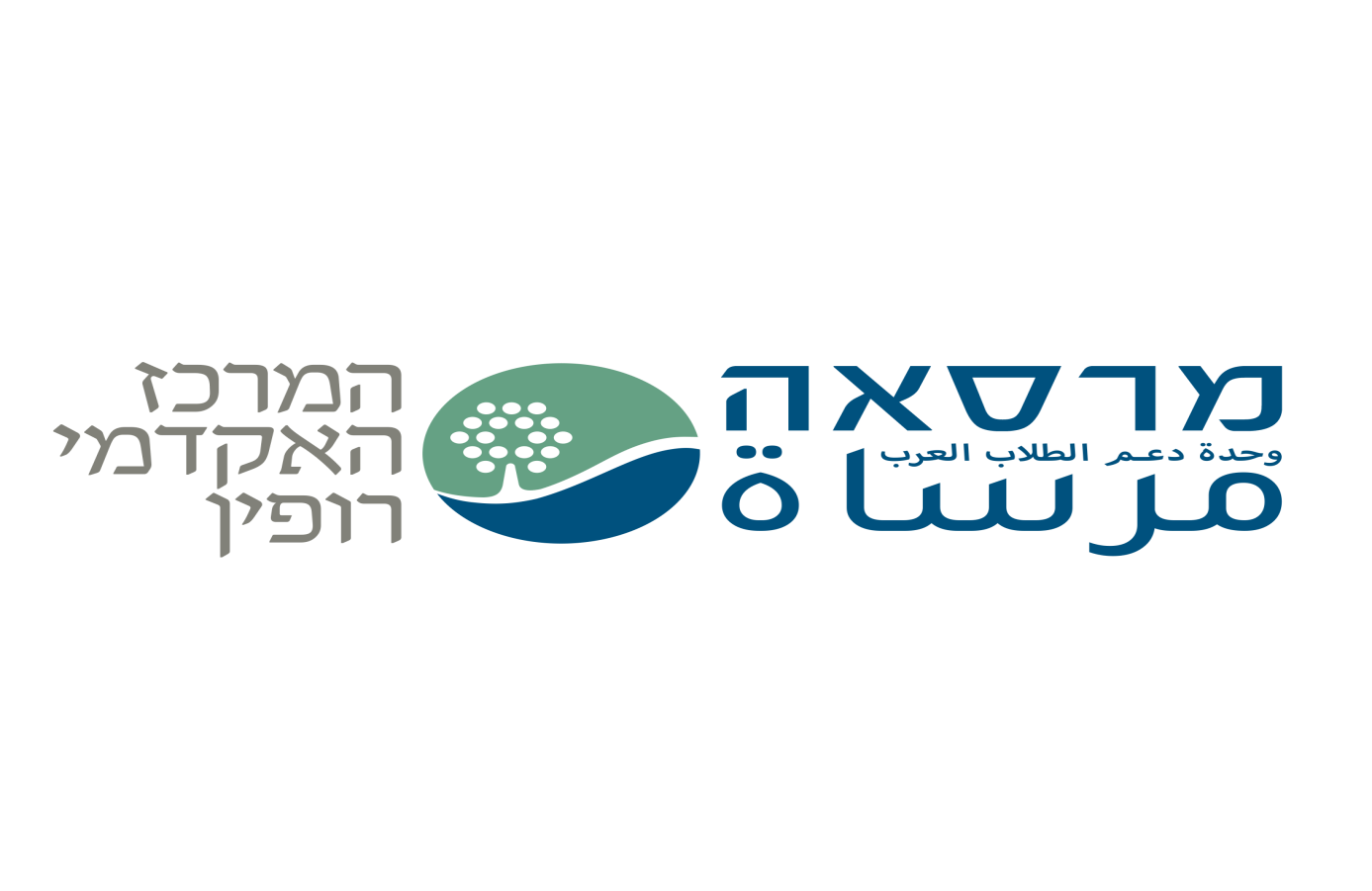 תודה-شكراצוות מרסא-مرساةיחידת הסיוע לסטודנטים מהחברה הערביתהמרכז האקדמי רופין